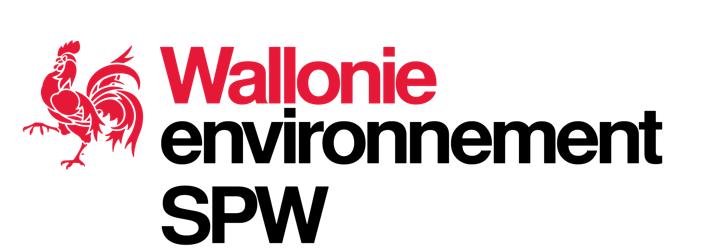 Introduction
Département du Sol et des Déchets - Direction de l’Assainissement des Sols
Bénédicte DUSART
Formation continue experts sols – 05 et 12 décembre 2024
Moulins de Beez
1
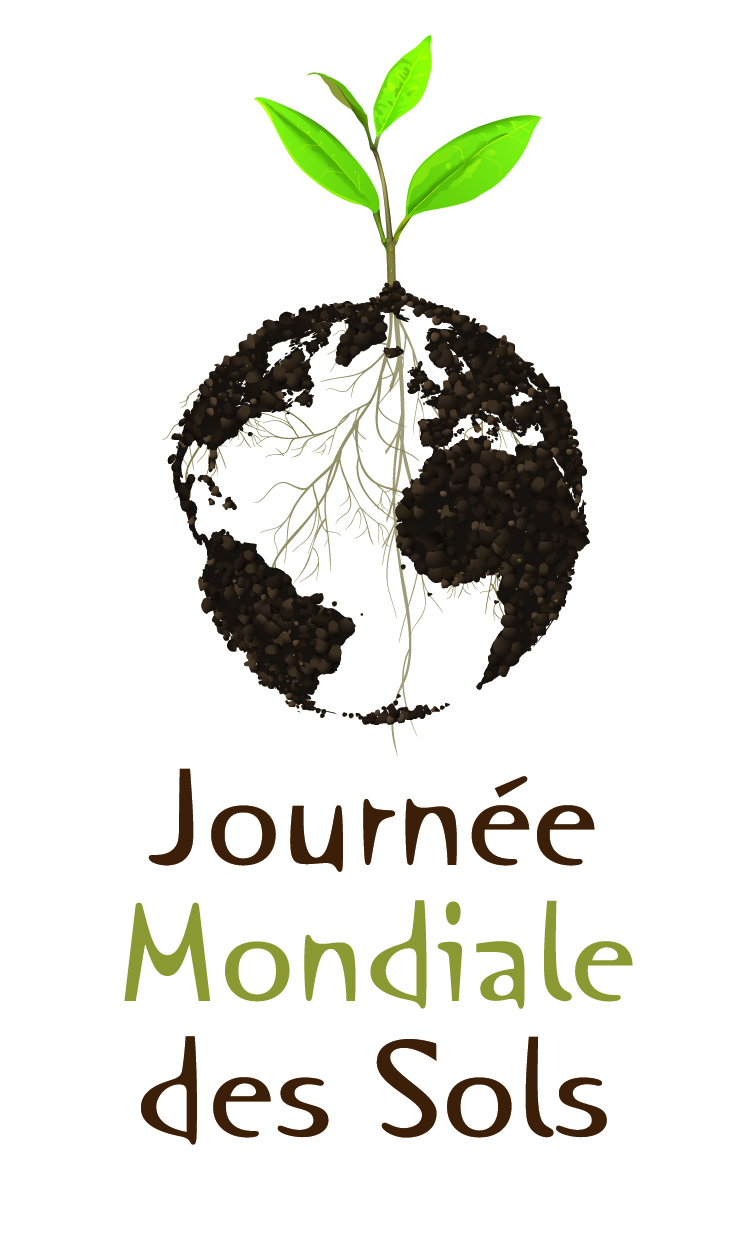 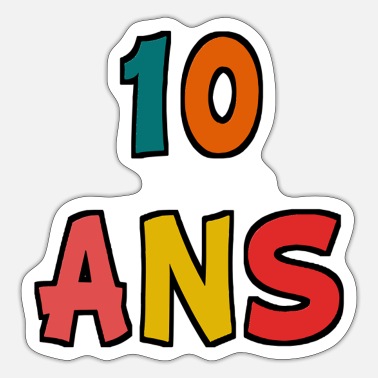 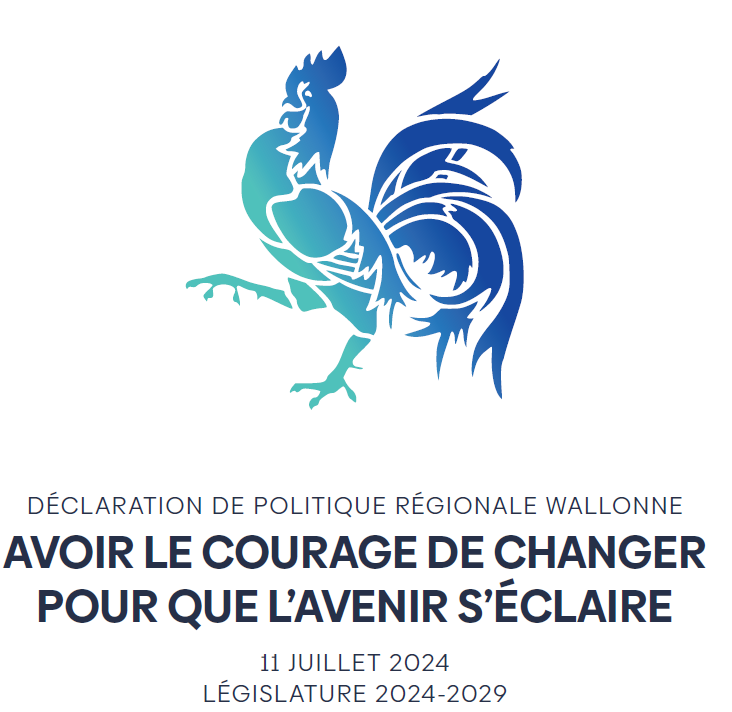 2
3
CWBP 06
Les changements 
Méthodologie d’analyses des gaz du sol et d’air intérieur/extérieur
	(GRER-parties A/B)

Adaptation de tous les guides : simplifications, précisions, amélioration lisibilité  (concertation Fedexsol)

Guide de référence pour les certificats de contrôle du sol

Publication : fin 2024

Entrée en vigueur : 1er mars 2025
4
CWBP 06.01
Les changements :  le rapportage (SOLUCE)

Publication : courant 2025 

Entrée en vigueur : à définir
5
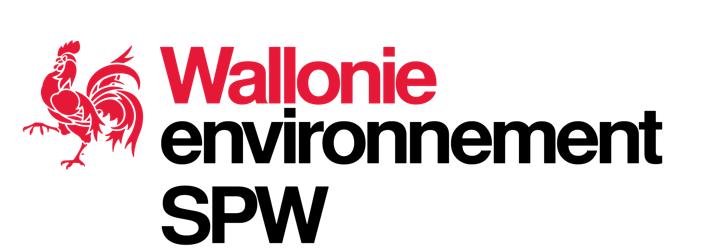 Merci pour votre attention !
Pour vos questions c’est par ici !
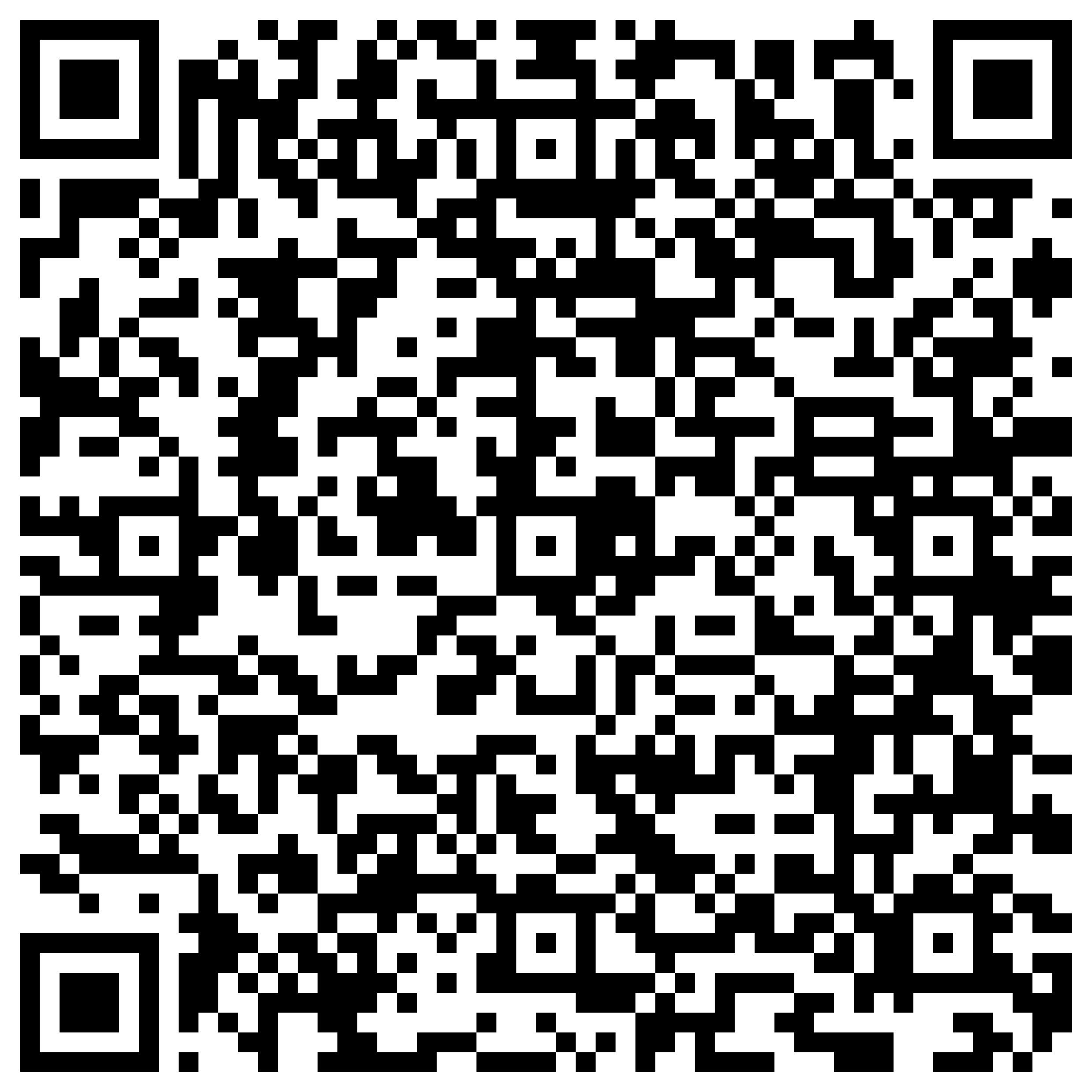 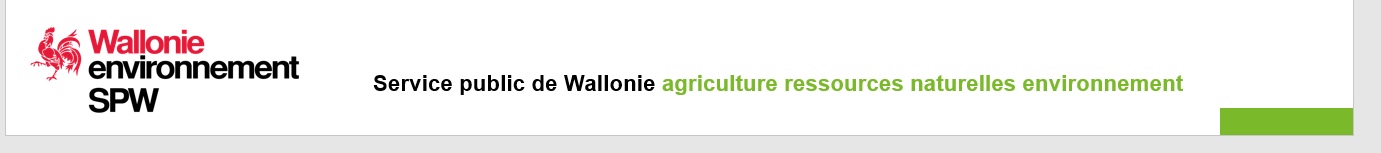